CHÚA NHẬT XX THƯỜNG NIÊN 
NĂM B
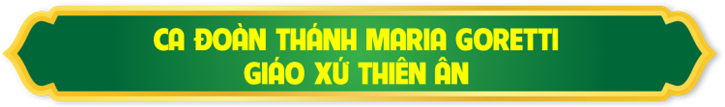 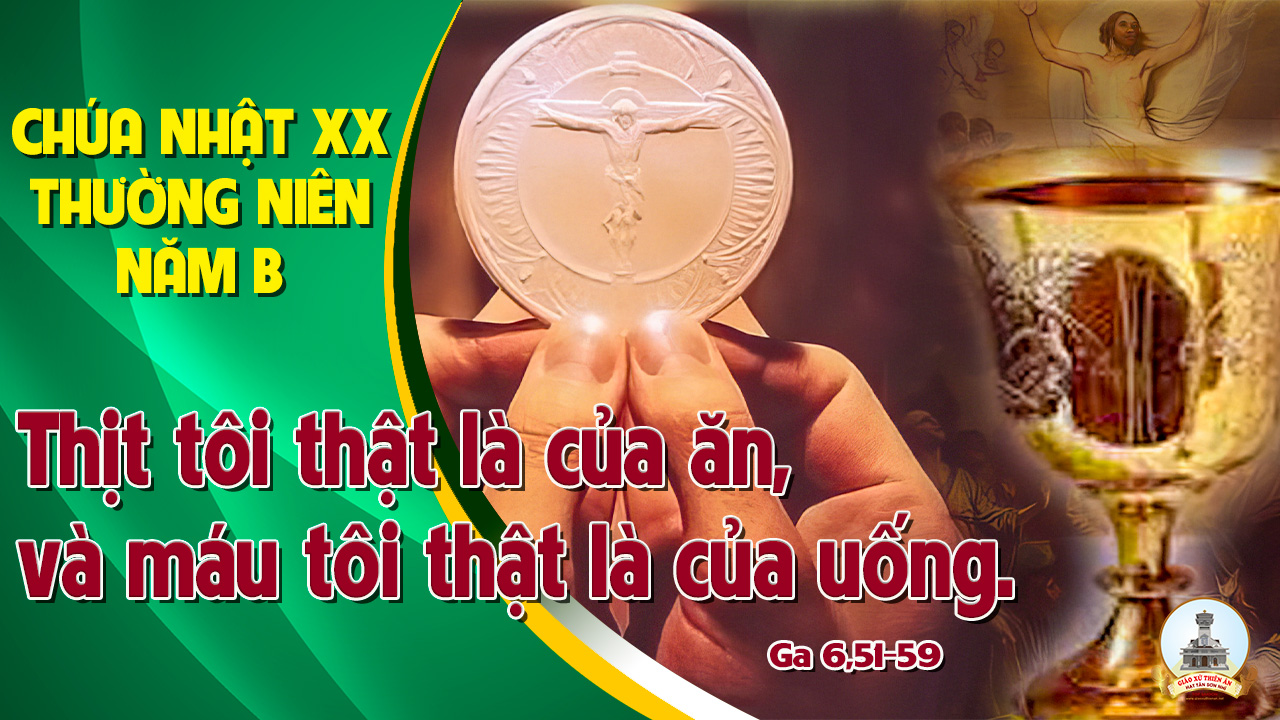 Chúa Nhật XX TN Năm A
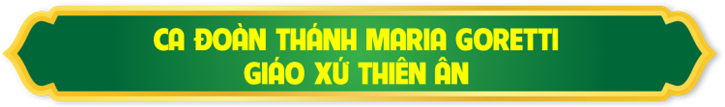 TẬP HÁT CỘNG ĐOÀN
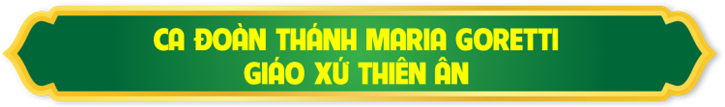 Đk: Hãy nếm thử mà coi cho biết Chúa thiện hảo dường bao.
Alleluia-Alleluia
Chúa phán: Ai ăn Thịt Tôi và uống Máu Tôi, thì người ấy sẽ ở trong Tôi và Tôi ở trong người ấy.
Alleluia…
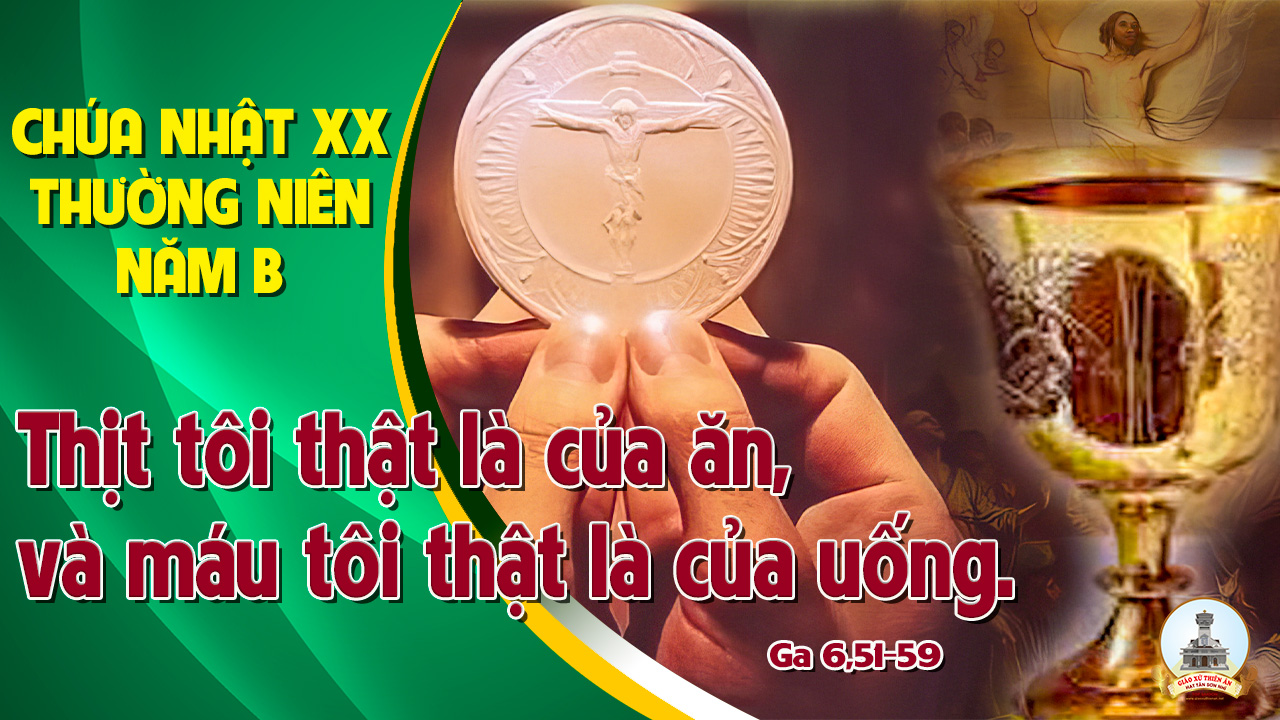 Chúa Nhật XX TN Năm A
Ca Nhập LễCon Hân HoanNguyễn Duy
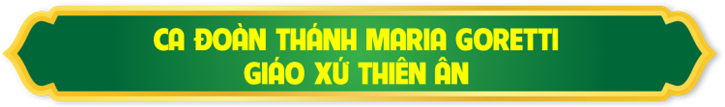 Đk: Con hân hoan vui sướng khi vào Đền Thánh Chúa Trời. Con say sưa ca hát chúc khen tình Chúa muôn đời.
Tk: Lang thang trên dòng đời nhiều khi con lạc lối. Những ước mơ lâu rồi về bên Chúa nghỉ ngơi.
Đk: Con hân hoan vui sướng khi vào Đền Thánh Chúa Trời. Con say sưa ca hát chúc khen tình Chúa muôn đời.
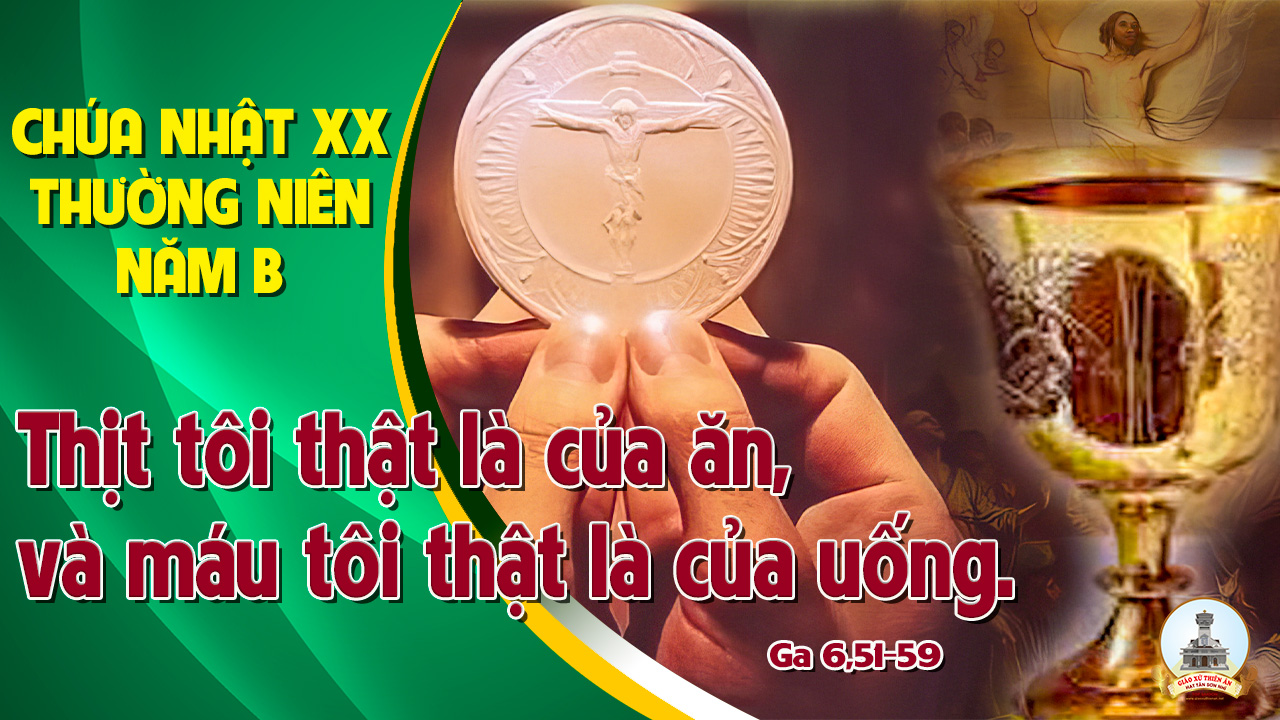 Chúa Nhật XX TN Năm A
KINH VINH DANH
Chủ tế: Vinh danh Thiên Chúa trên các tầng trời.A+B: Và bình an dưới thế cho người thiện tâm.
A: Chúng con ca ngợi Chúa.
B: Chúng con chúc tụng Chúa. A: Chúng con thờ lạy Chúa. 
B: Chúng con tôn vinh Chúa.
A: Chúng con cảm tạ Chúa vì vinh quang cao cả Chúa.
B: Lạy Chúa là Thiên Chúa, là Vua trên trời, là Chúa Cha toàn năng.
A: Lạy con một Thiên Chúa,            Chúa Giêsu Kitô.
B: Lạy Chúa là Thiên Chúa, là Chiên Thiên Chúa là Con Đức Chúa Cha.
A: Chúa xóa tội trần gian, xin thương xót chúng con.
B: Chúa xóa tội trần gian, xin nhậm lời chúng con cầu khẩn.
A: Chúa ngự bên hữu Đức Chúa Cha, xin thương xót chúng con.
B: Vì lạy Chúa Giêsu Kitô, chỉ có Chúa là Đấng Thánh.
Chỉ có Chúa là Chúa, chỉ có Chúa là đấng tối cao.
A+B: Cùng Đức Chúa Thánh Thần trong vinh quang Đức Chúa Cha. 
Amen.
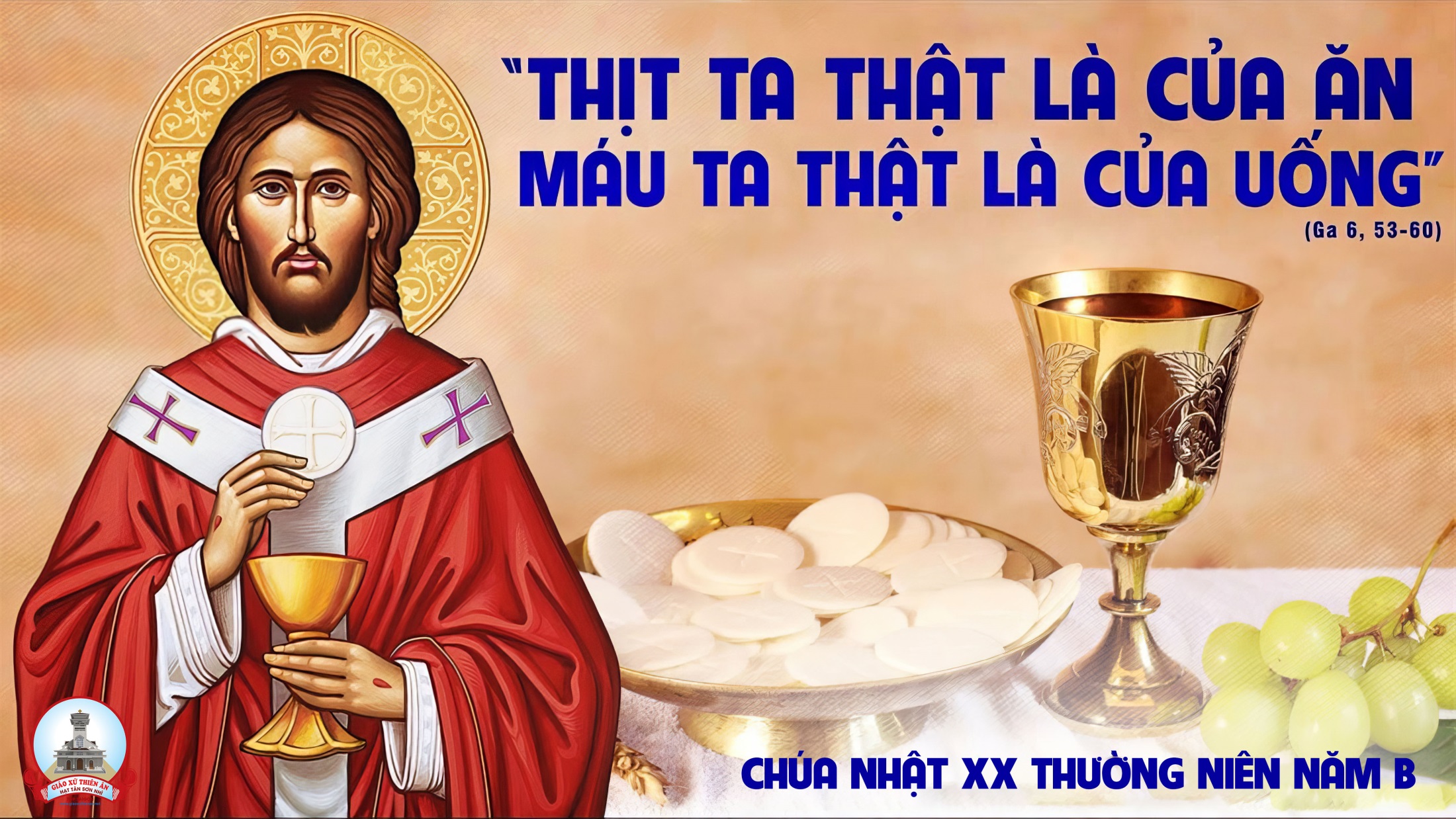 Chúa Nhật XX TN Năm A
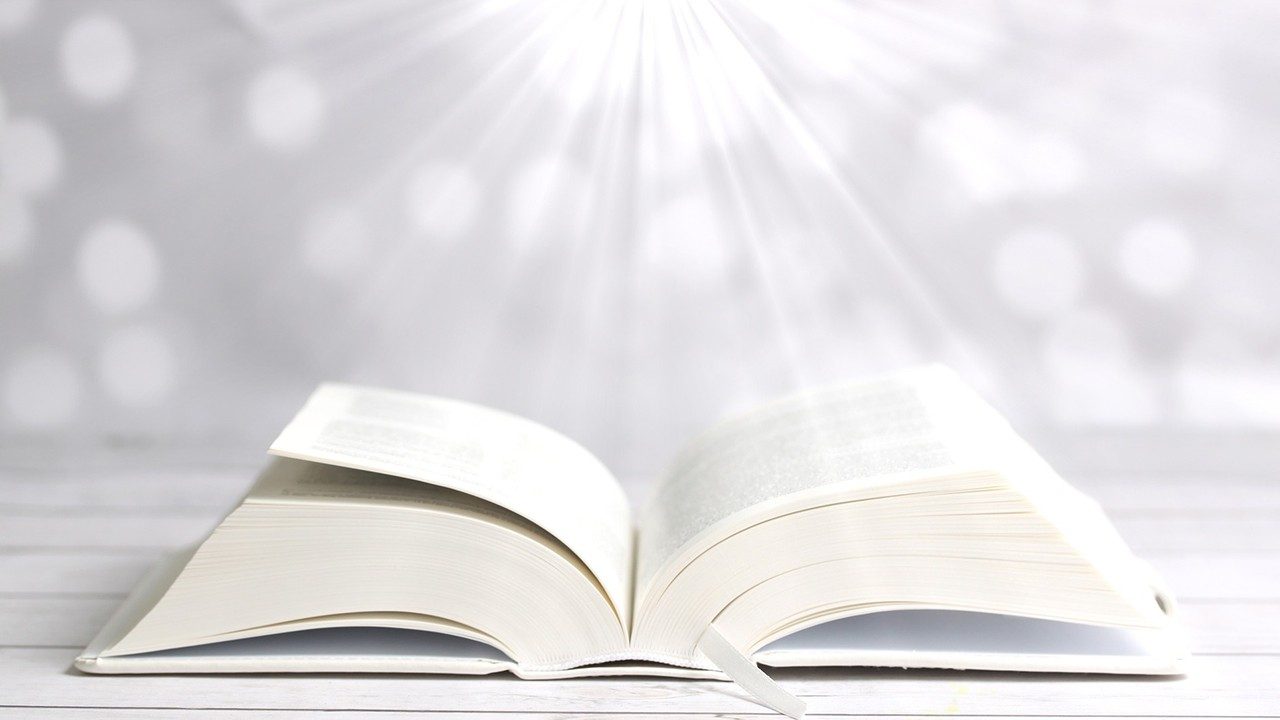 Bài đọc 1
Hãy đến mà ăn bánh của ta, và uống rượu do ta pha chế !
Bài trích sách Châm ngôn.
THÁNH VỊNH 33CHÚA NHẬT XX THƯỜNG NIÊNNĂM B Lm. Kim Long04 câu
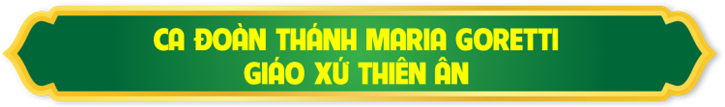 Đk: Hãy nếm thử mà coi cho biết Chúa thiện hảo dường bao.
Tk1: Tôi luôn luôn ca tụng Chúa, câu hát mừng Ngài chẳng ngớt trên môi. Chúa đã làm tôi hãnh diện, xin các bạn nghèo nghe nói mà vui lên.
Đk: Hãy nếm thử mà coi cho biết Chúa thiện hảo dường bao.
Tk2: Dân riêng ơi, tôn sợ Chúa, ai kính sợ Ngài chẳng thiếu thốn chi. Phú quý rày nên khó nghèo. Ai kiếm trông Ngài không thiếu hụt khi nao.
Đk: Hãy nếm thử mà coi cho biết Chúa thiện hảo dường bao.
Tk3: Con ơi nghe ta dạy dỗ cho biết đường mà thờ kính Chúa luôn. Hỡi những người mong sống còn, mong hưởng những ngày vinh phúc và  khang an.
Đk: Hãy nếm thử mà coi cho biết Chúa thiện hảo dường bao.
Tk4: Ta luôn trông coi miệng lưỡi không nói lời nào gian ác điêu ngoa. Sống tốt lành, xa ác tà. Ăn ở thuận hoà, trông kiếm bình an luôn.
Đk: Hãy nếm thử mà coi cho biết Chúa thiện hảo dường bao.
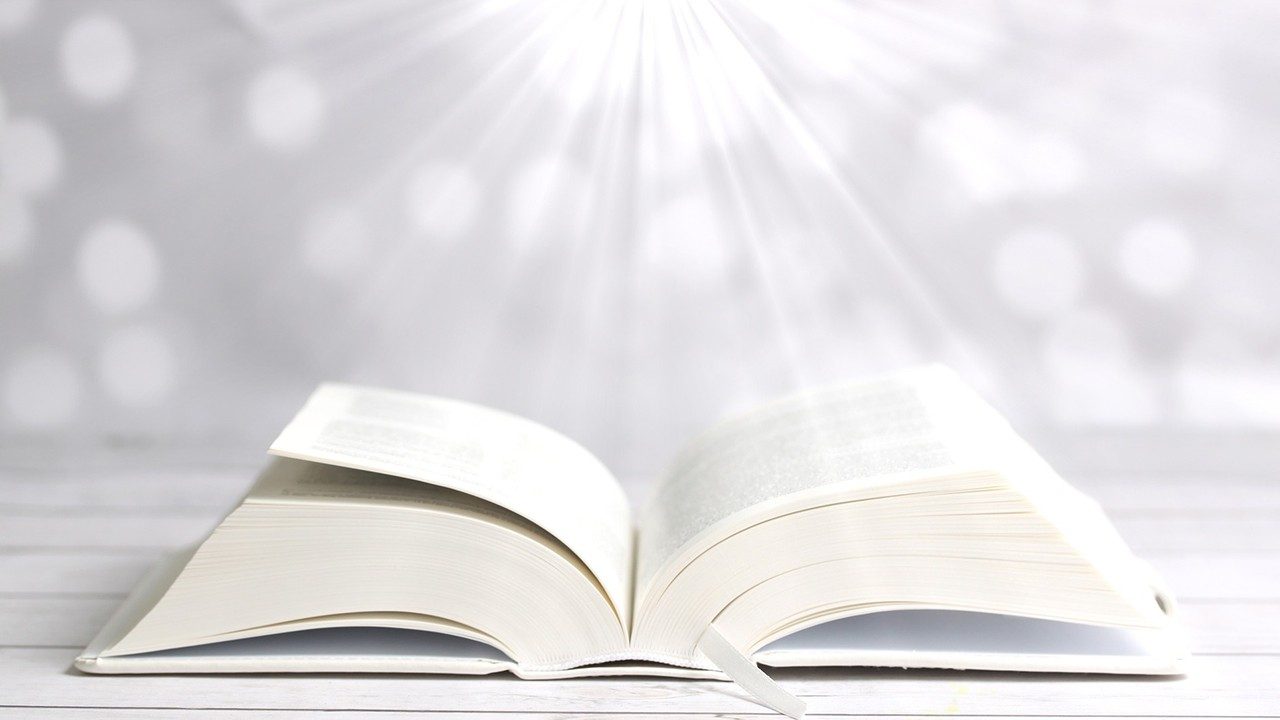 Bài đọc 2
Hãy tìm hiểu đâu là ý Chúa.
Bài trích thư của thánh Phao-lô tông đồ gửi tín hữu Ê-phê-xô.
Alleluia-Alleluia
Chúa phán: Ai ăn Thịt Tôi và uống Máu Tôi, thì người ấy sẽ ở trong Tôi và Tôi ở trong người ấy.
Alleluia…
Chúa Nhật XX TN Năm A
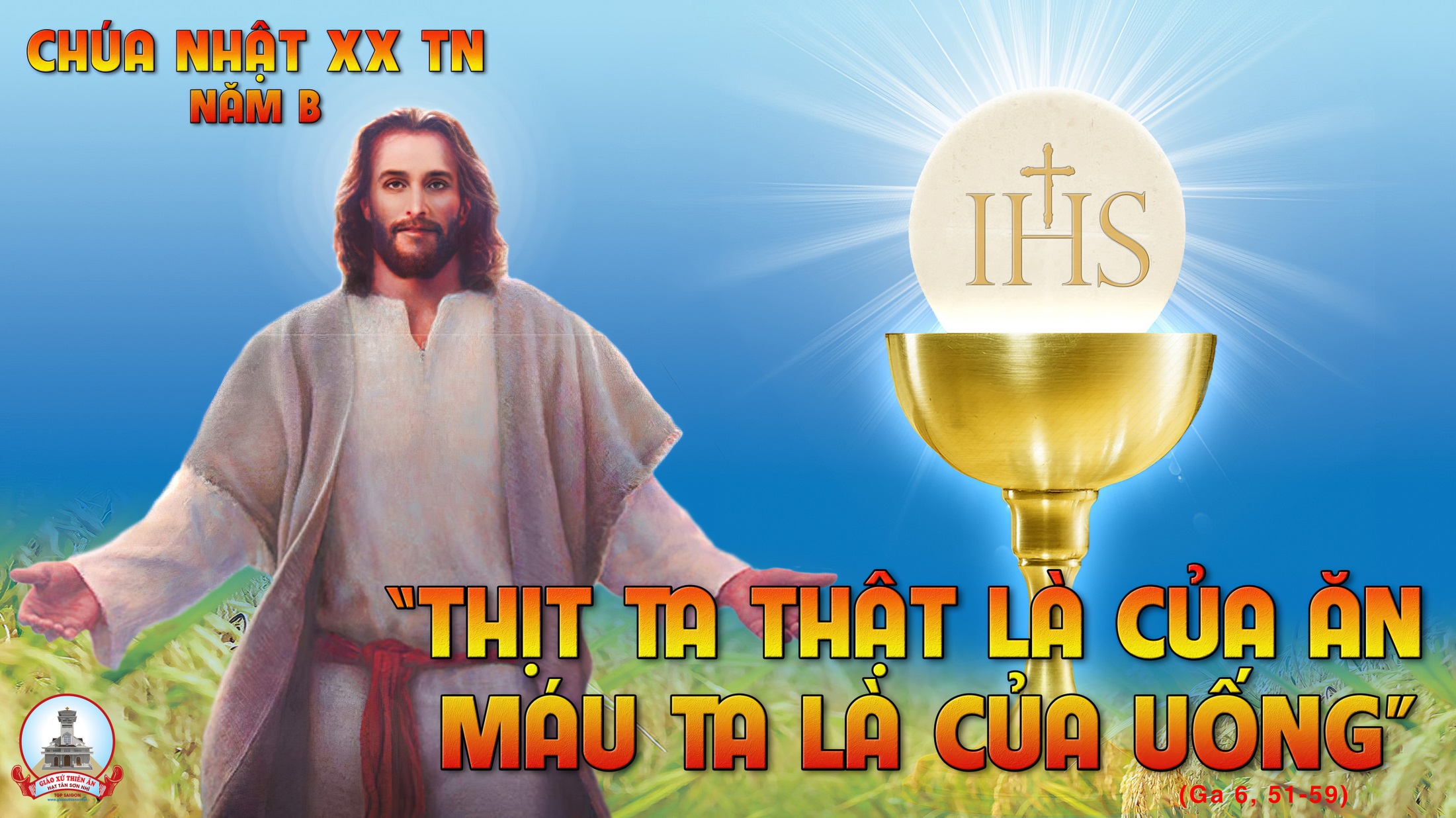 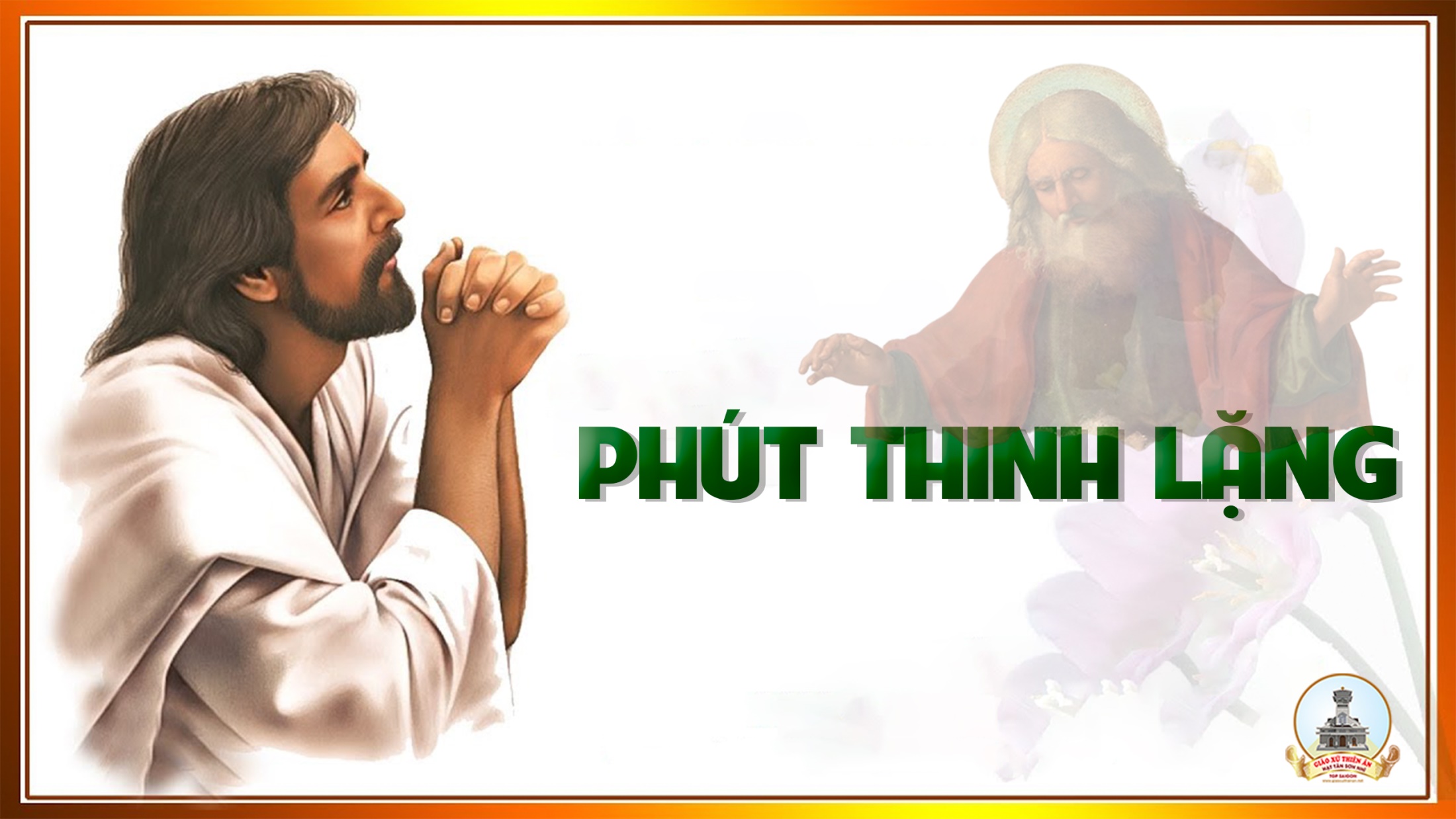 KINH TIN KÍNH
Tôi tin kính một Thiên Chúa là Cha toàn năng, Đấng tạo thành trời đất, muôn vật hữu hình và vô hình.
Tôi tin kính một Chúa Giêsu Kitô, Con Một Thiên Chúa, Sinh bởi Đức Chúa Cha từ trước muôn đời.
Người là Thiên Chúa bởi Thiên Chúa, Ánh Sáng bởi Ánh Sáng, Thiên Chúa thật bởi Thiên Chúa thật,
được sinh ra mà không phải được tạo thành, đồng bản thể với Đức Chúa Cha: nhờ Người mà muôn vật được tạo thành.
Vì loài người chúng ta và để cứu độ chúng ta, Người đã từ trời xuống thế.
Bởi phép Đức Chúa Thánh Thần, Người đã nhập thể trong lòng Trinh Nữ Maria, và đã làm người.
Người chịu đóng đinh vào thập giá vì chúng ta, thời quan Phongxiô Philatô; Người chịu khổ hình và mai táng, ngày thứ ba Người sống lại như lời Thánh Kinh.
Người lên trời, ngự bên hữu Đức Chúa Cha, và Người sẽ lại đến trong vinh quang để phán xét kẻ sống và kẻ chết, Nước Người sẽ không bao giờ cùng.
Tôi tin kính Đức Chúa Thánh Thần là Thiên Chúa và là Đấng ban sự sống, Người bởi Đức Chúa Cha và Đức Chúa Con mà ra,
Người được phụng thờ và tôn vinh cùng với Đức Chúa Cha và Đức Chúa Con: Người đã dùng các tiên tri mà phán dạy.
Tôi tin Hội Thánh duy nhất thánh thiện công giáo và tông truyền.
Tôi tuyên xưng có một Phép Rửa để tha tội. Tôi trông đợi kẻ chết sống lại và sự sống đời sau. Amen.
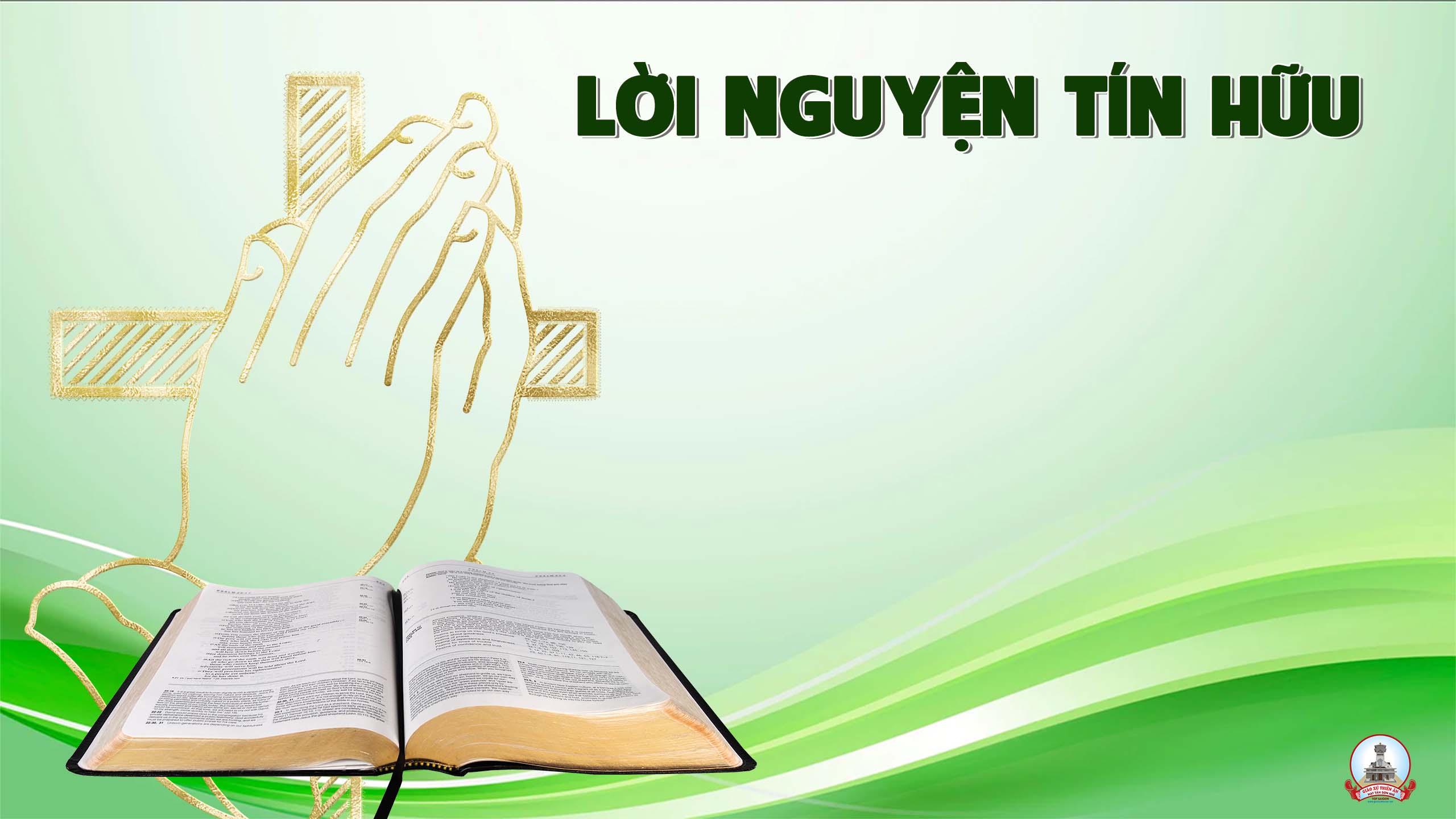 Anh chị em thân mến, muốn được nên một với Đức Ki-tô, người Ki-tô hữu cần chuẩn bị tâm hồn xứng đáng để rước Chúa với lòng tin vững vàng và lòng mến thiết tha. Với ước mong được kết hợp mật thiết với Đức Giê-su Ki-tô, chúng ta cùng dâng lời cầu xin.
Ca Dâng Lễ
Chúng Con Dâng
Lm. Kim Long
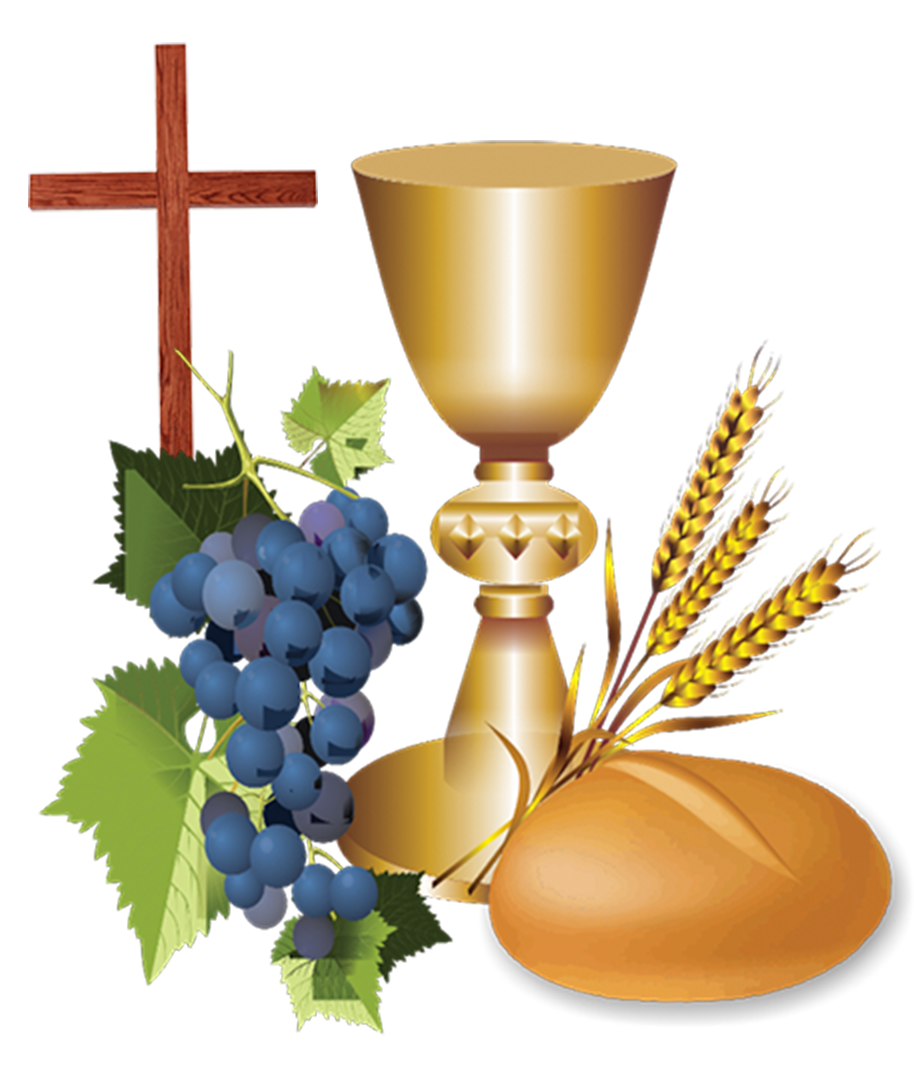 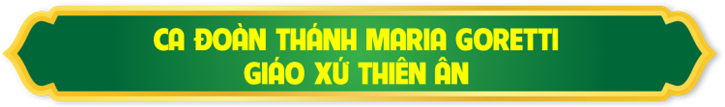 Đk: Chúng con dâng về ngai uy linh, này bánh miến trắng tinh và rượu nho thơm ngát. Bao niềm yêu mến dâng dạt dào như hương khói triền miên, nguyện Chúa thương nhận của lễ vẹn tuyền.
Tk1: Đây tâm hồn ước nguyện luôn mến yêu, luôn mến yêu một Chúa. Và tấm thân này yếu hèn, hiệp dâng, hiệp dâng Chúa thiên tòa.
Đk: Chúng con dâng về ngai uy linh, này bánh miến trắng tinh và rượu nho thơm ngát. Bao niềm yêu mến dâng dạt dào như hương khói triền miên, nguyện Chúa thương nhận của lễ vẹn tuyền.
Tk2: Muôn tâm hồn kết hiệp trong lễ dâng, trong lễ dâng thành kính. Nguyện Chúa thương tình đoái nhận, rủ thương rộng ban phúc thiên đình.
Đk: Chúng con dâng về ngai uy linh, này bánh miến trắng tinh và rượu nho thơm ngát. Bao niềm yêu mến dâng dạt dào như hương khói triền miên, nguyện Chúa thương nhận của lễ vẹn tuyền.
Chúa Nhật XX TN Năm A
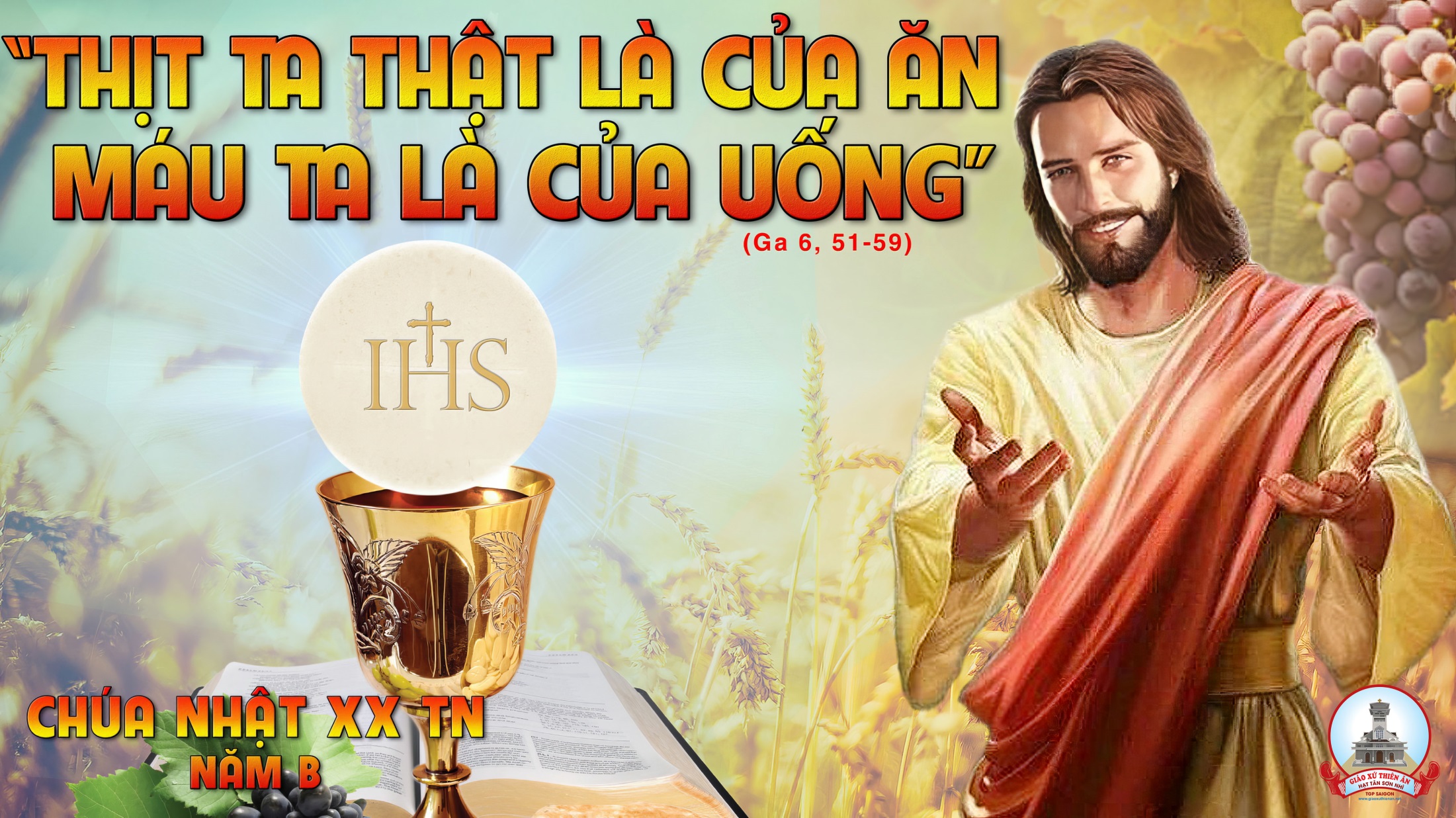 Ca Nguyện Hiệp LễLương Thực Trường Sinh Thái Nguyên
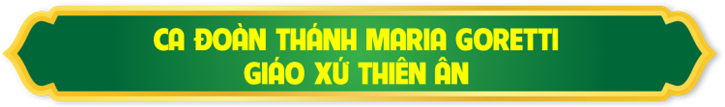 Đk: Ai ăn thịt Ta và uống máu Ta thì được sống í muôn đời và Ta sẽ cho họ được sống lại ngày sau hết hỡi người ơi…
… Vì này thịt Ta thật là của ăn, máu Ta thật là của uống. Ai ăn thịt và uống máu này sẽ ở lại trong Ta và Ta ở lại trong họ.
Tk1: Vì yêu con Chúa đã trở nên tấm bánh mỏng manh. Vì yêu con Chúa đành hy sinh chính thân mình, cho con được phúc an bình,…
… cho con nồng thắm ân tình, và cho con phúc lộc trường sinh. Cả đời con cảm tạ tình Chúa.
Đk: Ai ăn thịt Ta và uống máu Ta thì được sống í muôn đời và Ta sẽ cho họ được sống lại ngày sau hết hỡi người ơi…
… Vì này thịt Ta thật là của ăn, máu Ta thật là của uống. Ai ăn thịt và uống máu này sẽ ở lại trong Ta và Ta ở lại trong họ.
Tk2: Nguyện đời con luôn được trở nên tấm bánh bẻ ra. Nguyện đời con trở thành của ăn hiến cho đời, yêu thương và sống khiêm nhường,…
… hy sinh và biết can trường, đời không mong ước được gì hơn, nhưng chỉ mong sống đẹp lòng Chúa.
Đk: Ai ăn thịt Ta và uống máu Ta thì được sống í muôn đời và Ta sẽ cho họ được sống lại ngày sau hết hỡi người ơi…
… Vì này thịt Ta thật là của ăn, máu Ta thật là của uống. Ai ăn thịt và uống máu này sẽ ở lại trong Ta và Ta ở lại trong họ.
Tk3: Niềm vui con mỗi ngày được lên rước Chúa của con. Niềm vui con chính là bên Chúa chẳng khi rời, tin yêu hiệp nhất một đời,
… trao ban tình Chúa cho người, một đời con trở thành nhân chứng, sống rạng danh Chúa cả trời cao.
Đk: Ai ăn thịt Ta và uống máu Ta thì được sống í muôn đời và Ta sẽ cho họ được sống lại ngày sau hết hỡi người ơi…
… Vì này thịt Ta thật là của ăn, máu Ta thật là của uống. Ai ăn thịt và uống máu này sẽ ở lại trong Ta và Ta ở lại trong họ.
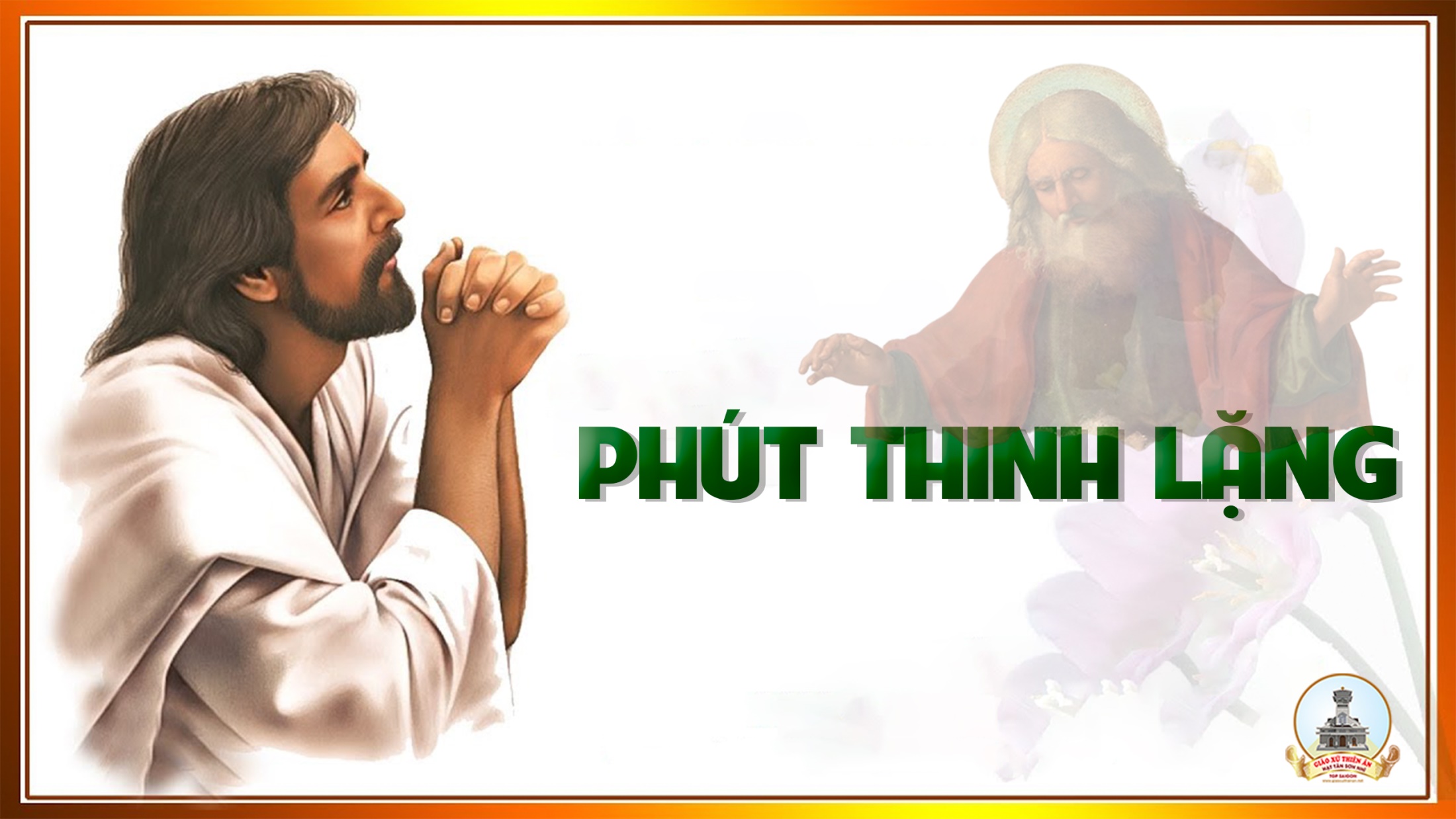 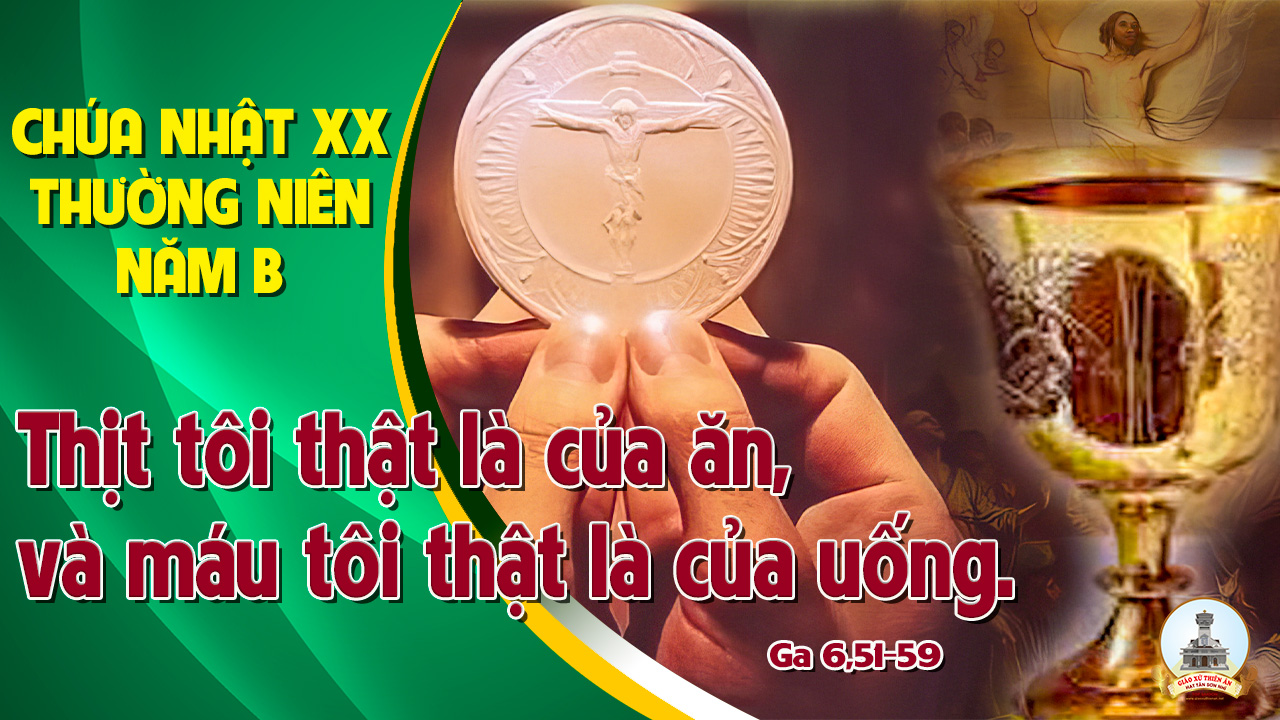 Chúa Nhật XX TN Năm A
Ca Kết LễĐâu Có Tình Yêu ThươngLm. Vinh Hạnh
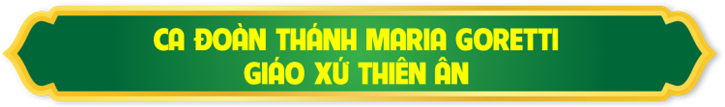 Đk: Đâu có tình yêu thương ở đấy có Đức Chúa Trời. Đâu có lòng từ bi là đấy có ân sủng Người. Đâu có tình bác ái thì Chúa chúc lành không ngơi. Đâu ý hợp tâm đầu ở đấy chứa chan nguồn vui.
Tk: Nài xin tha thiết Thượng Đế thương tình lân ái. Xin hãy đổ đầy linh hồn tình yêu thiết tha. Yêu Chúa hết lòng hết sức hết cả trí khôn. Cùng yêu anh em như Chúa mến yêu chúng con.
Đk: Đâu có tình yêu thương ở đấy có Đức Chúa Trời. Đâu có lòng từ bi là đấy có ân sủng Người. Đâu có tình bác ái thì Chúa chúc lành không ngơi. Đâu ý hợp tâm đầu ở đấy chứa chan nguồn vui.
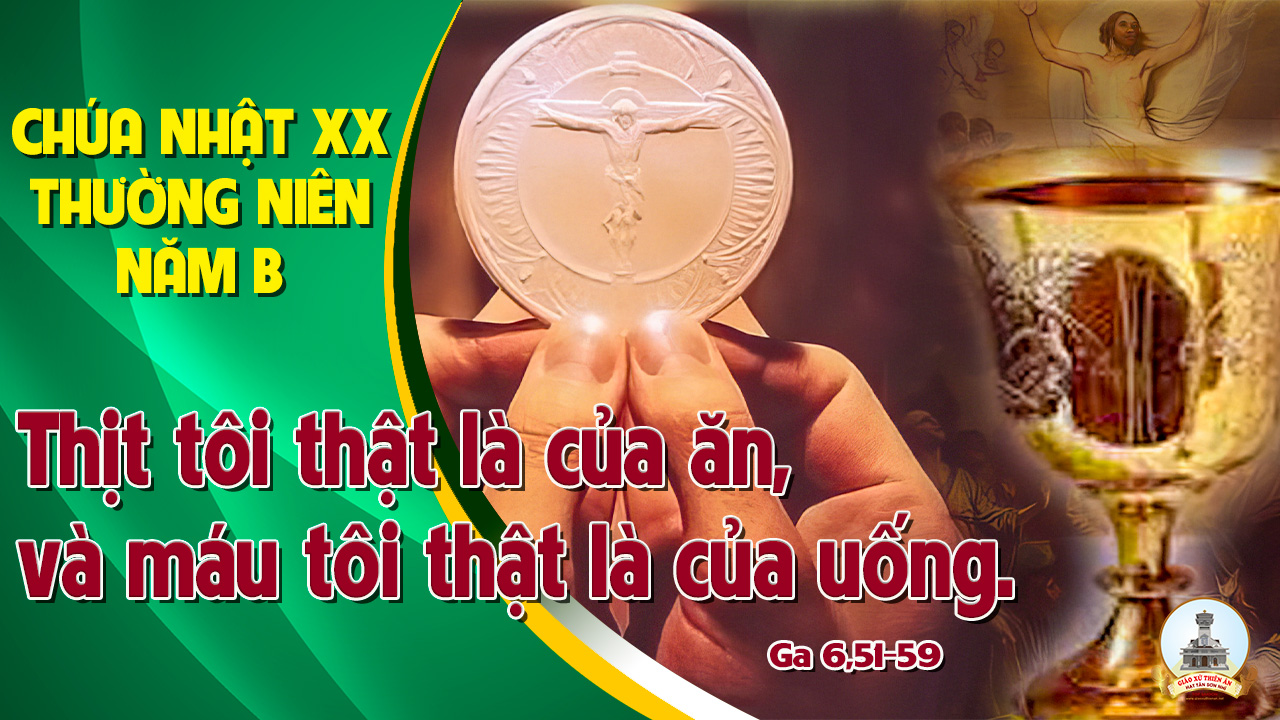 Chúa Nhật XX TN Năm A
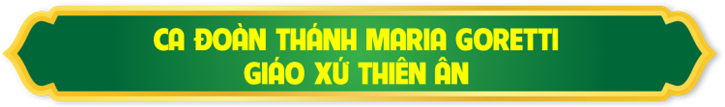